Тематическая игра для школьников младших классов «Финансовый паровозик»
Направление практики:  Финансовое просвещение детей и молодежи
Наименование субъекта:  Республика Алтай
Автор практики: Региональный центр финансовой грамотности Республики Алтай, Янковская К.Г. +79236618169, ksysha.78@mail.ru
Игра «Финансовый паровозик»
Предназначена для учащихся 1-4 классов общеобразовательных учреждений. 
Для каждой параллели разработаны задания, учитывающие вопросы финансового просвещения, рассматриваемые в каждом конкретном классе. 
Для игры разработано 4-5 игровых станций, на которых команды могут зарабатывать игровые деньги, выполняя задания.
Команды посещают станции в порядке, указанном в путевом листе. На каждой станции может находиться только одна команда. Каждая команда может находиться на станции не более 5 минут. На каждой станции выполняется 1 задание, стоимостью 20 игровых денег.
При проведении игры используется одна аудитория.
На каждой станции необходим один модератор, роль которого может выполнять старшеклассник. Роль главного модератора выполняет учитель либо классный руководитель.
Содержание игры
Игра является станционной, то есть подразумевает несколько разных станций, на которых командам необходимо выполнять различные задания, чтобы повысить уровень своей финансовой грамотности.
Станции
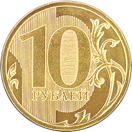 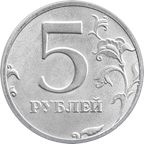 1 класс
3 класс
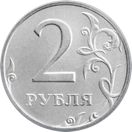 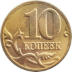 Станция «Доходная»
На данной станции учащиеся знакомятся с возможностями формирования доходов из разных источников
Станция «Считаем деньги»
Задание: разложить монеты по возрастанию
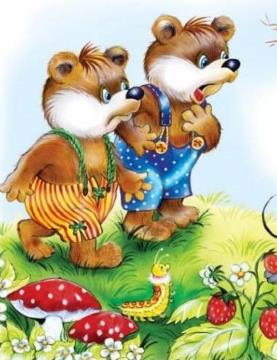 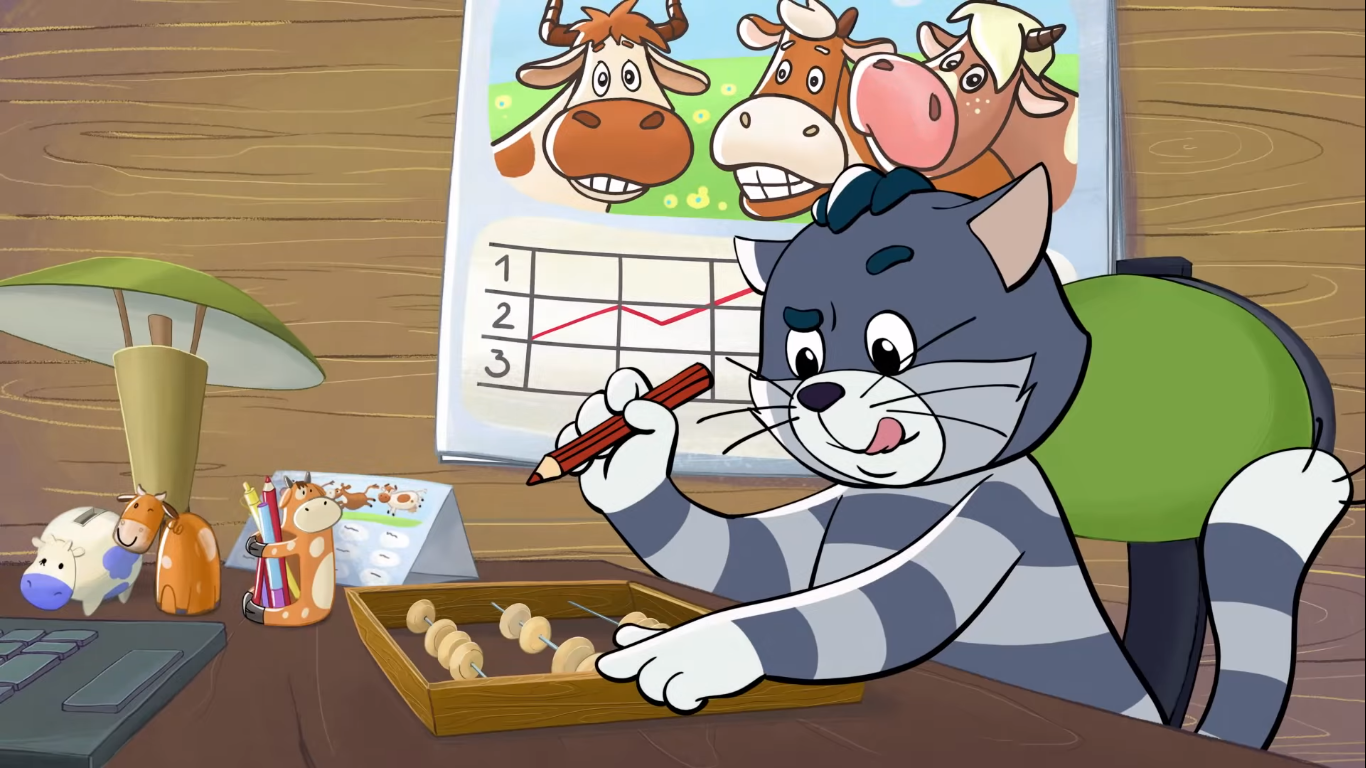 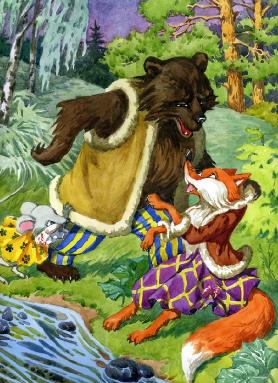 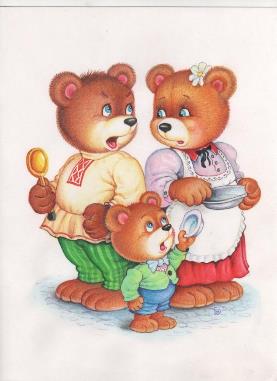 2 класс
4 класс
Станция «Сказкино»
Задание: в какой сказке жадность оставила героев без обеда?
Станция «Бюджетная»
Правильно ли спланировал свой бюджет
 кот Матроскин?
Ссылка на информацию о проведенных играх
https://www.gasu.ru/university/news/14187/
https://www.gasu.ru/university/news/13130/
https://www.gasu.ru/university/news/12744/
https://www.gasu.ru/university/news/11256/